Автор: учитель ГБОУ «Школа №1195» г.Москвы              
                                                                  Болмутова С.А.
В МИРЕ СЛОВ
РЕБУСЫ
ПИРАТ
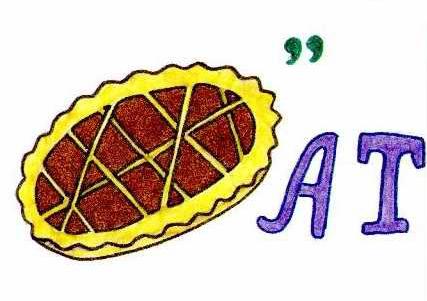 АКУЛА
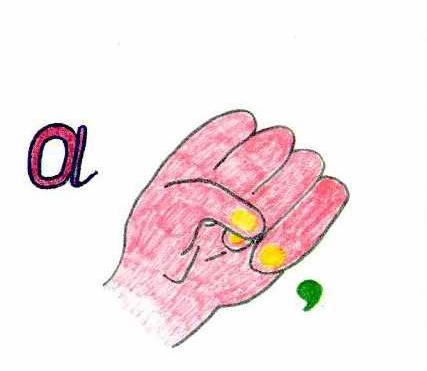 КАРТА
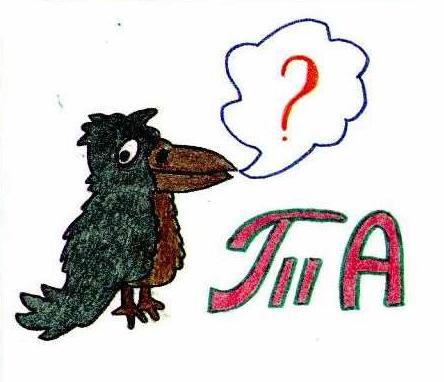 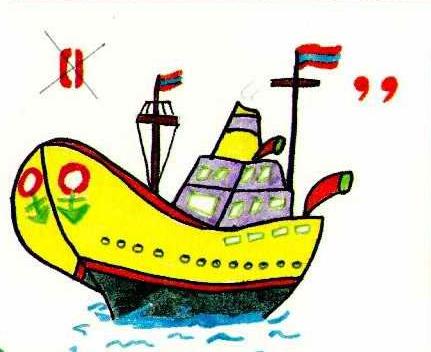 КРАБ
БАБОЧКА
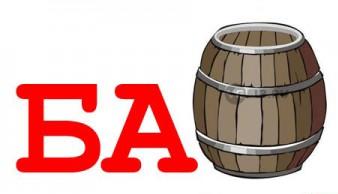 КРОТ
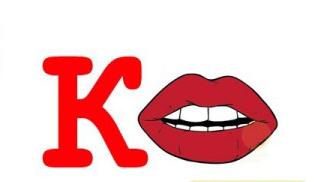 ЭКРАН
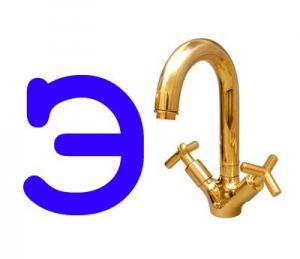 СТРИЖ
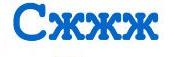 СЕМЬЯ
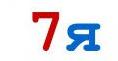 ВОЛГА
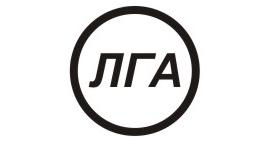 ВАЗА
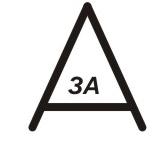 УЧЕНИК
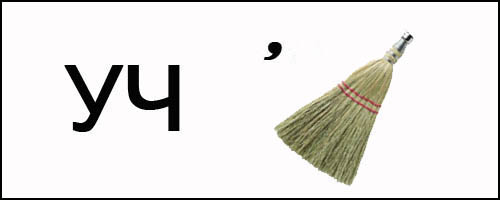 КОРОВА
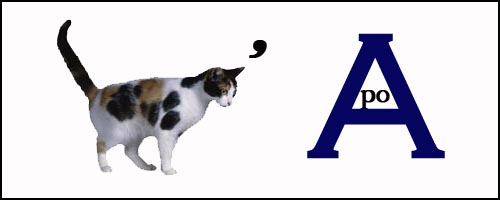 ПАЛЬТО
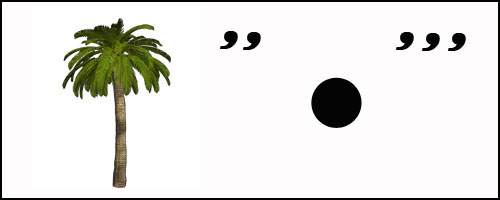 БЕРЁЗА
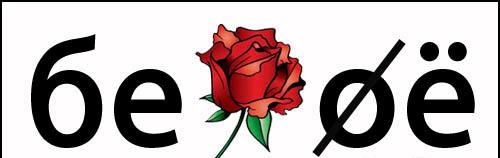 РАБОЧИЙ
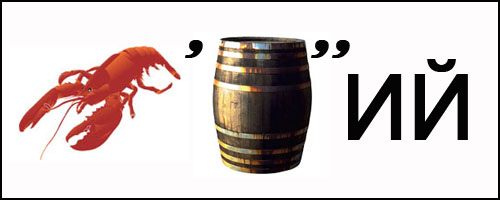 САПОГИ
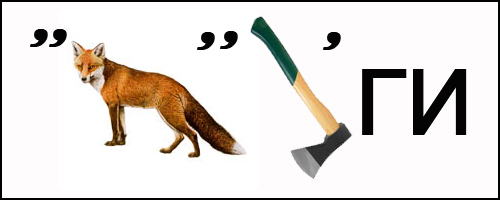 РУССКИЙ
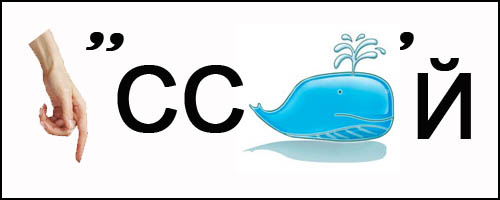 ТРИНАДЦАТЬ
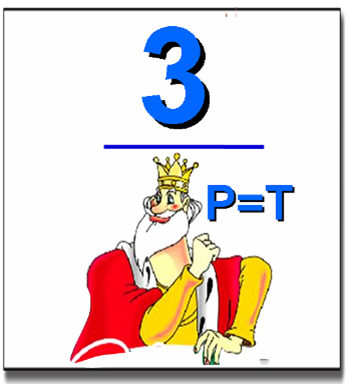 ДЕРЕВНЯ
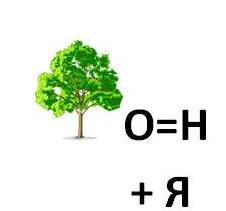 ПОЛОВИК
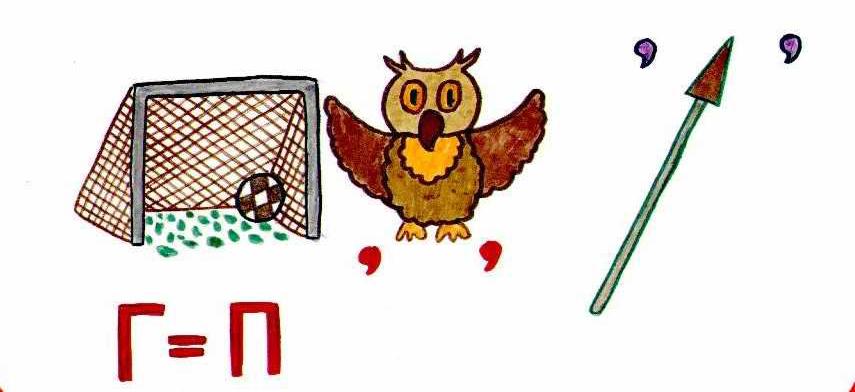 ОСМОТР
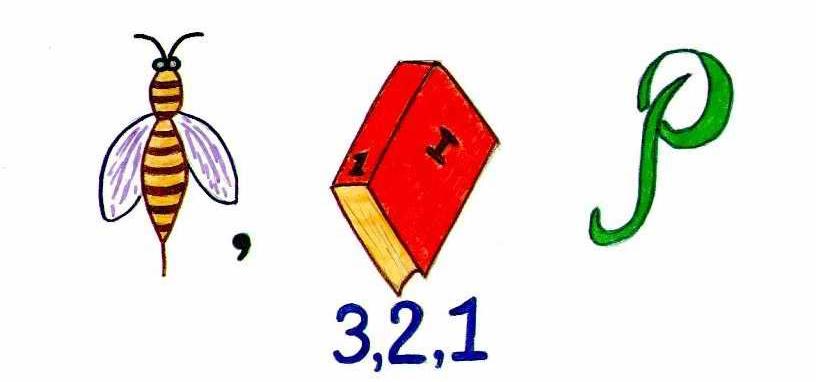 КОФЕЙНИК
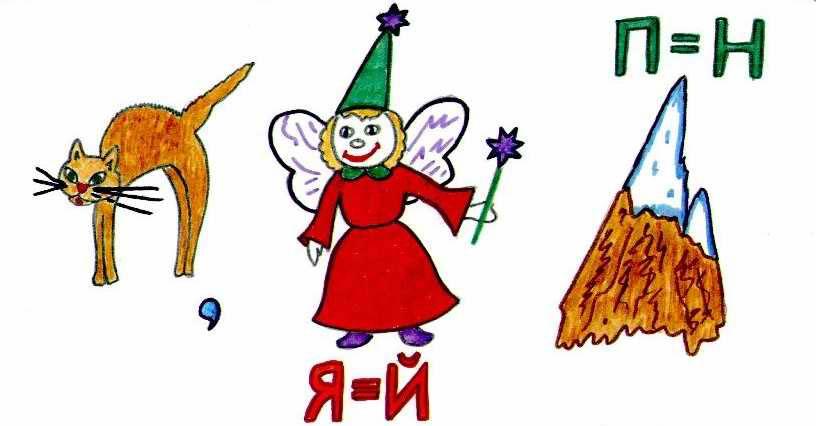